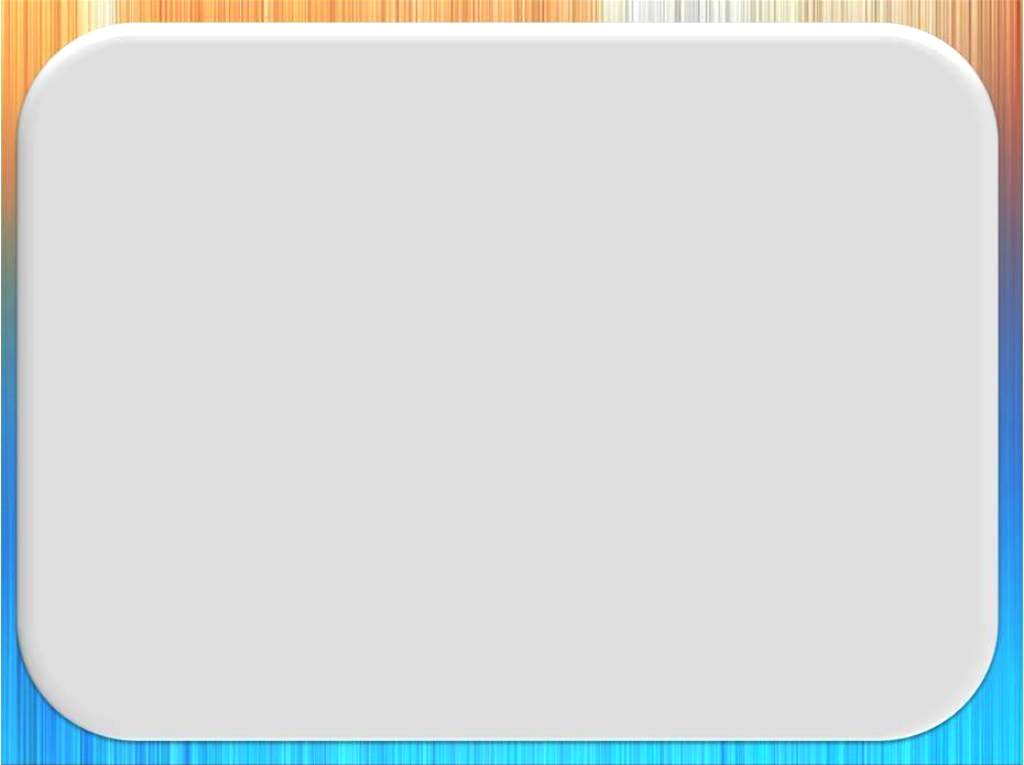 Звук [в]. Буква Вв
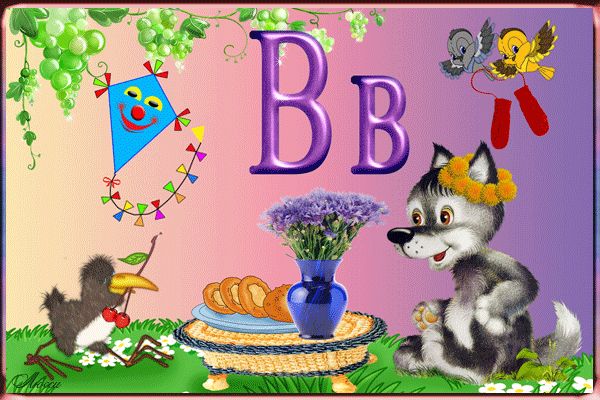 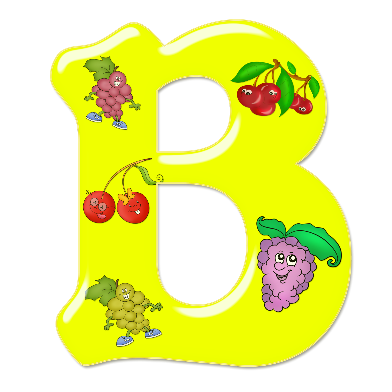 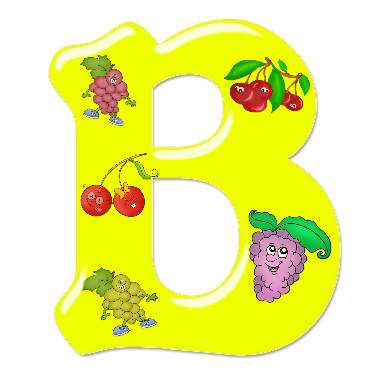 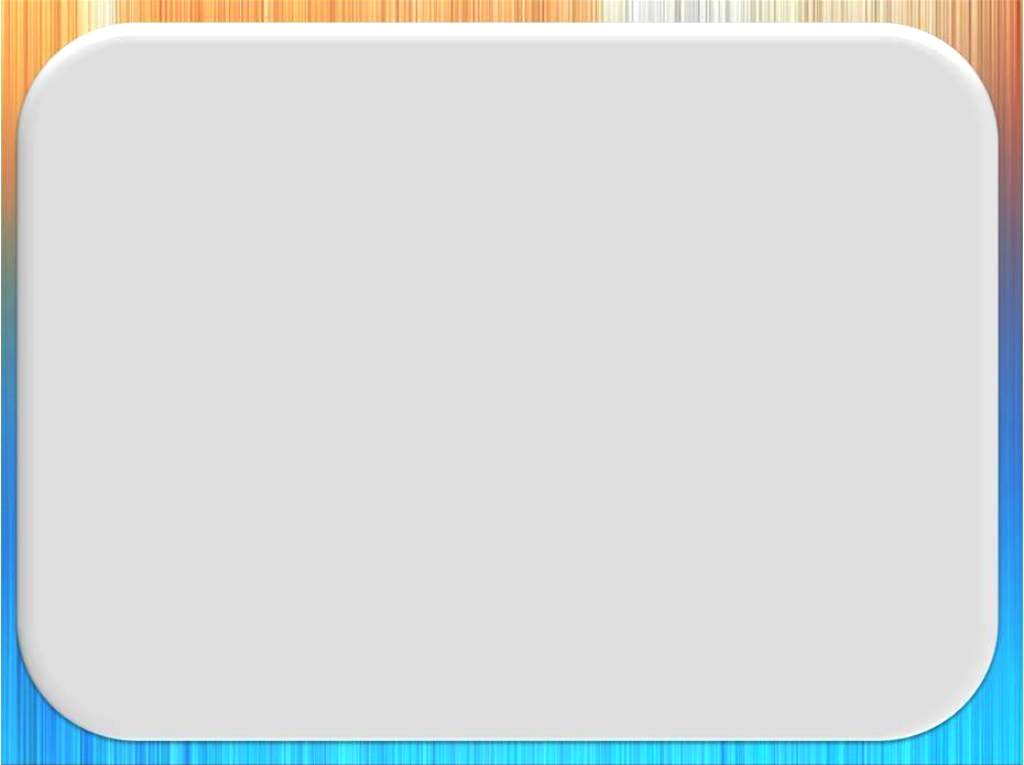 ЗАВДАННЯ: 
- ознайомити дитину з новою буквою В, 
її звуковим значенням.,
- вправляти у читанні закритих та відкритих                складів з новою буквою.,
- допомогти складати слова із заданих звуків.
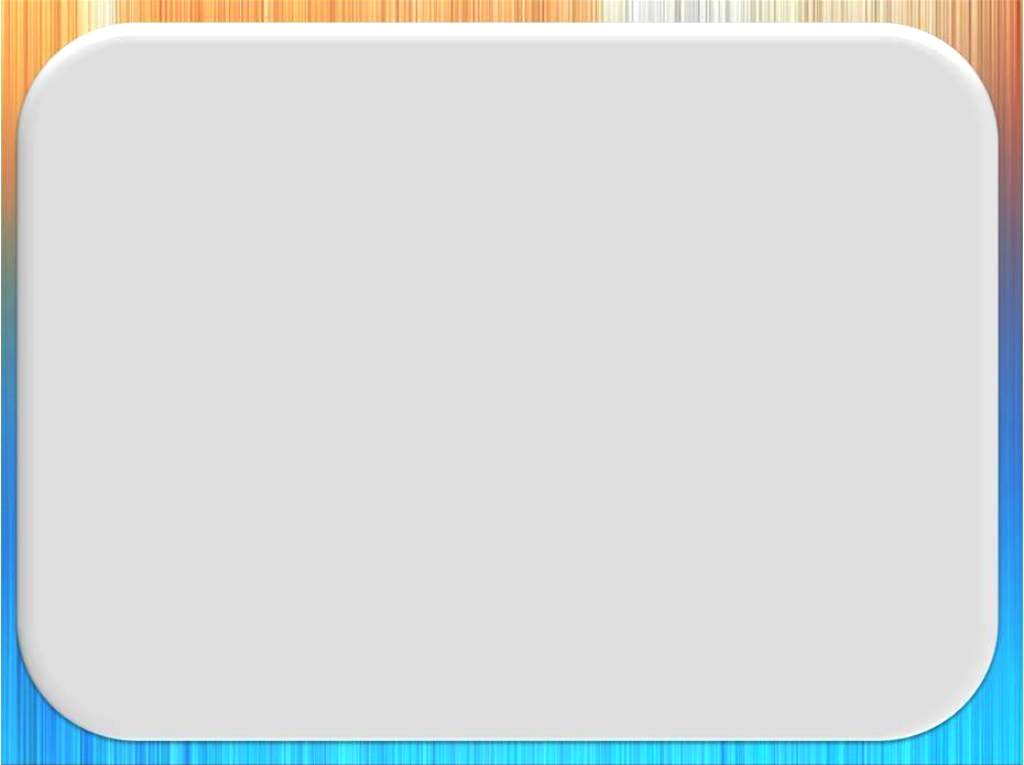 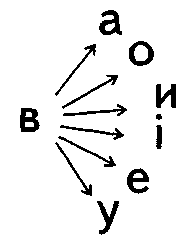 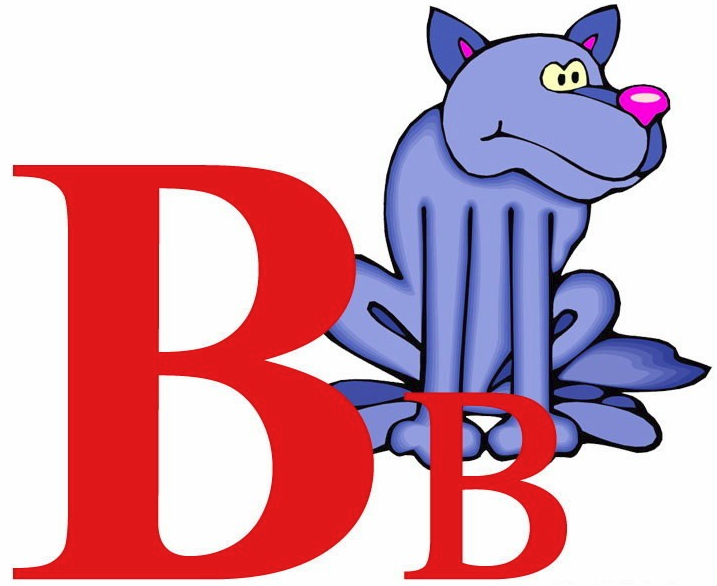 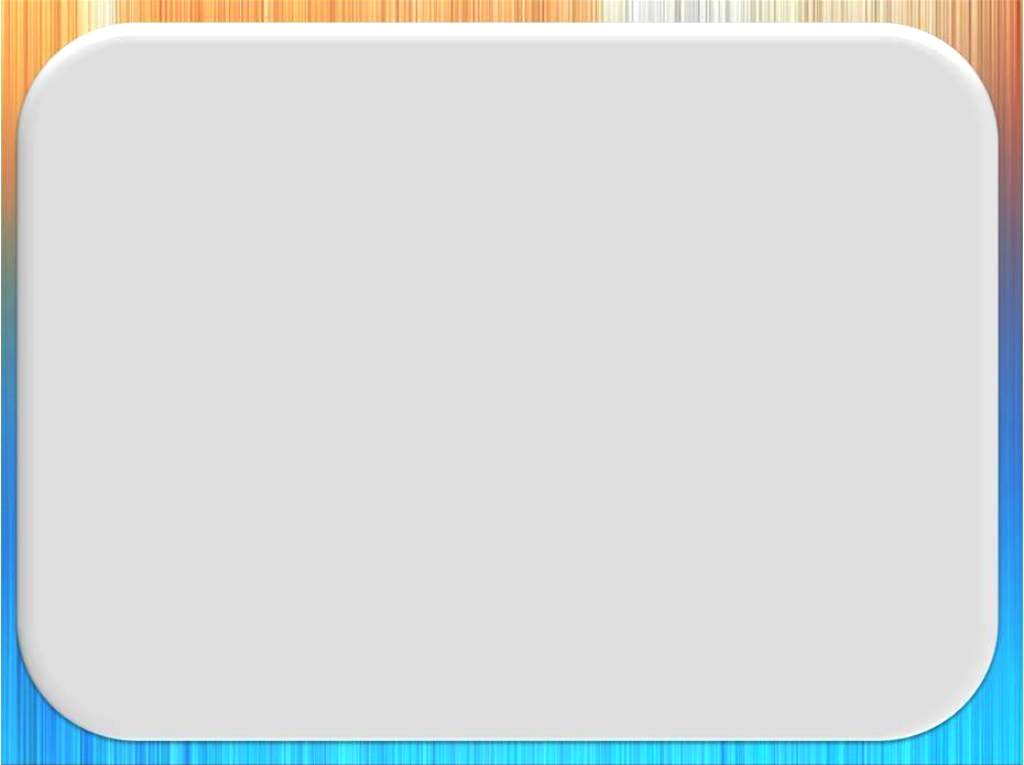 Уу
УВ
Ву
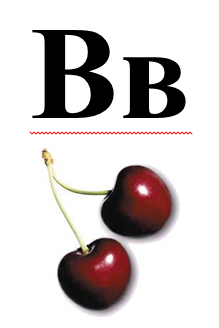 Оо
ОВ
Во
Аа
АВ
Ва
Ее
ЕВ
Ве
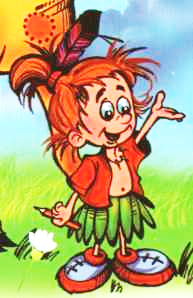 Ии
ИВ
Ви
Іі
ІВ
Ві
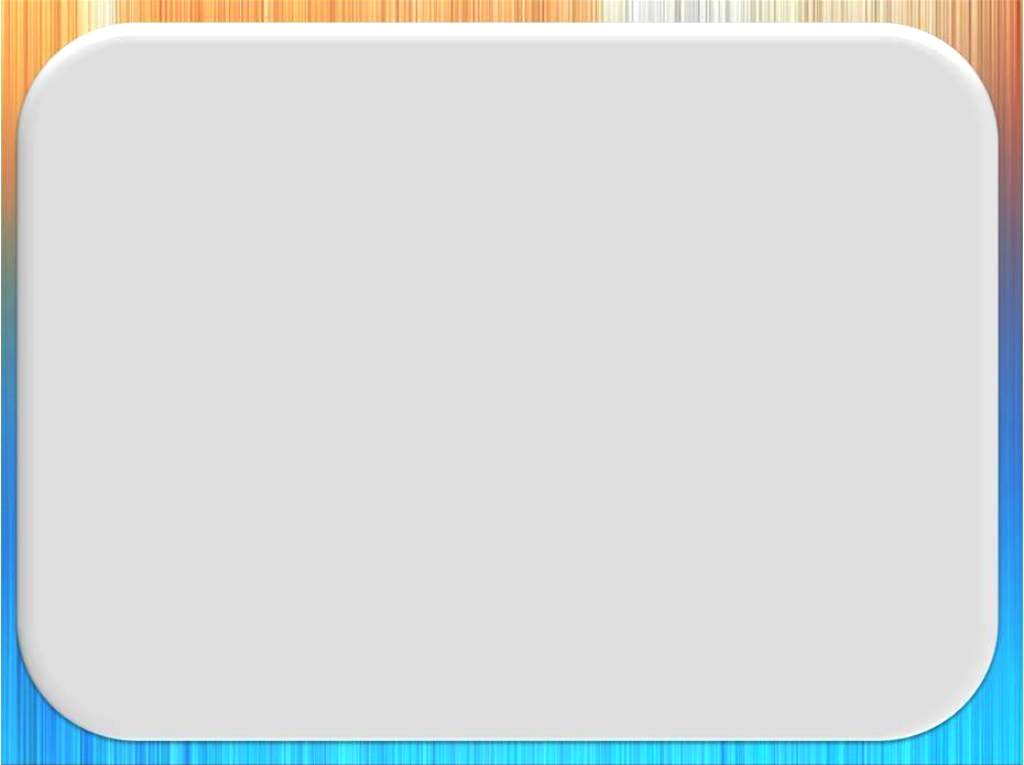 і
в
о
Вова
вів
в
в
а
в
и
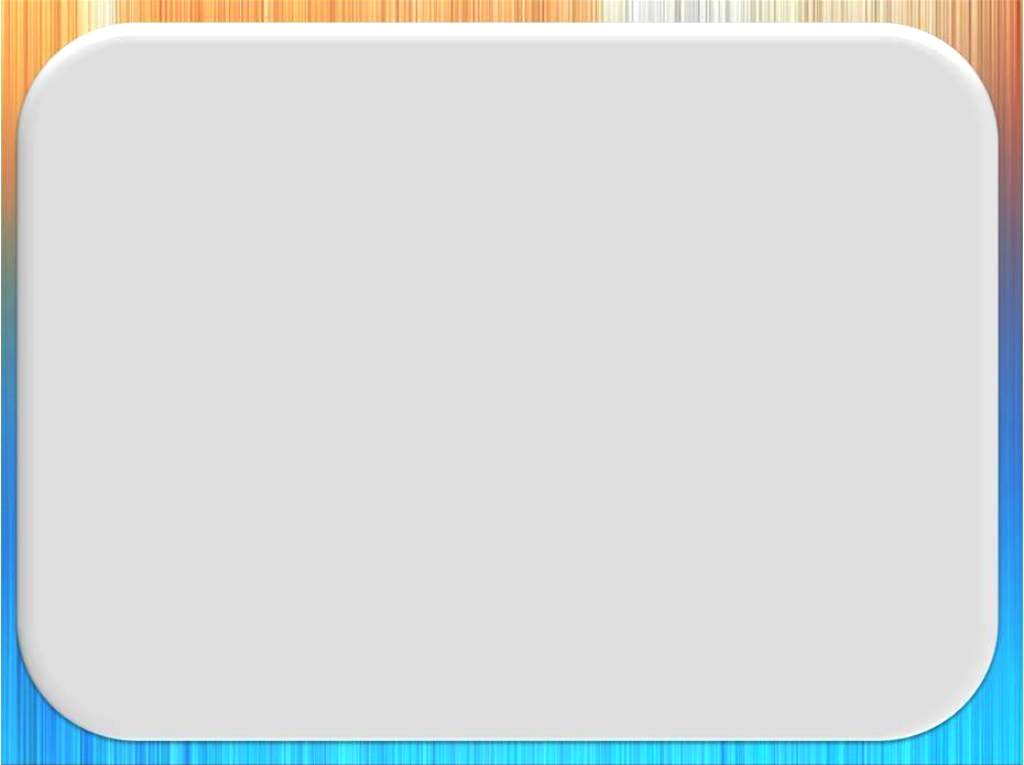 в
в
вивів
в
і
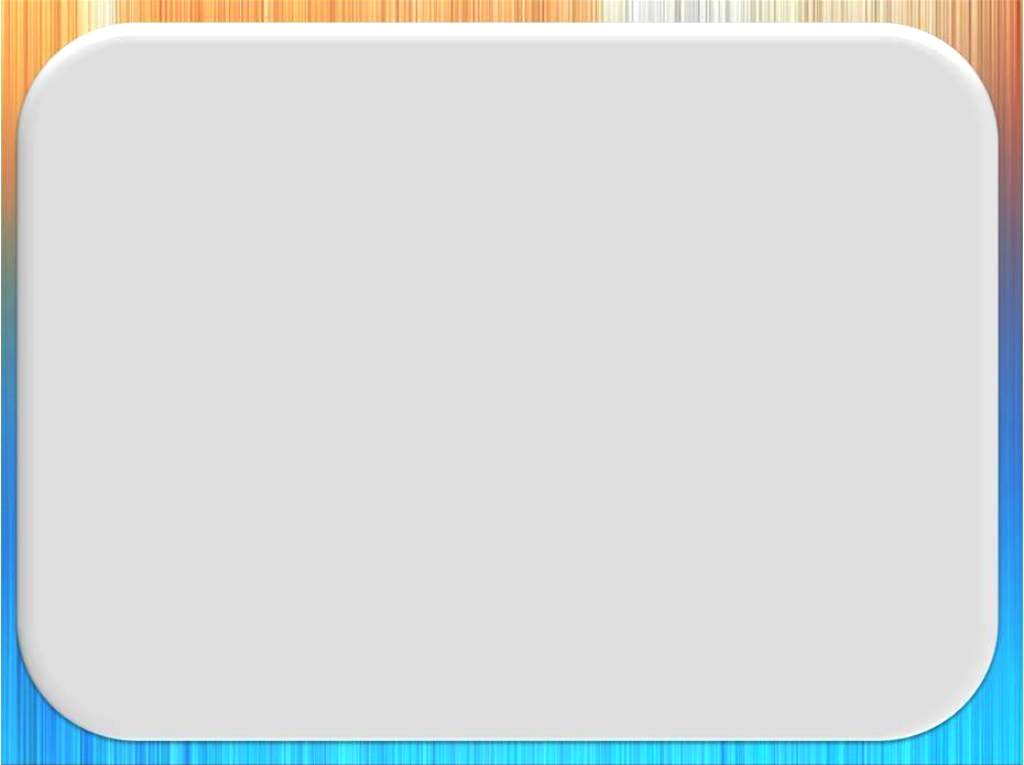 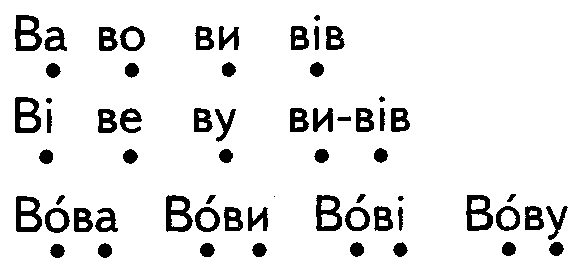 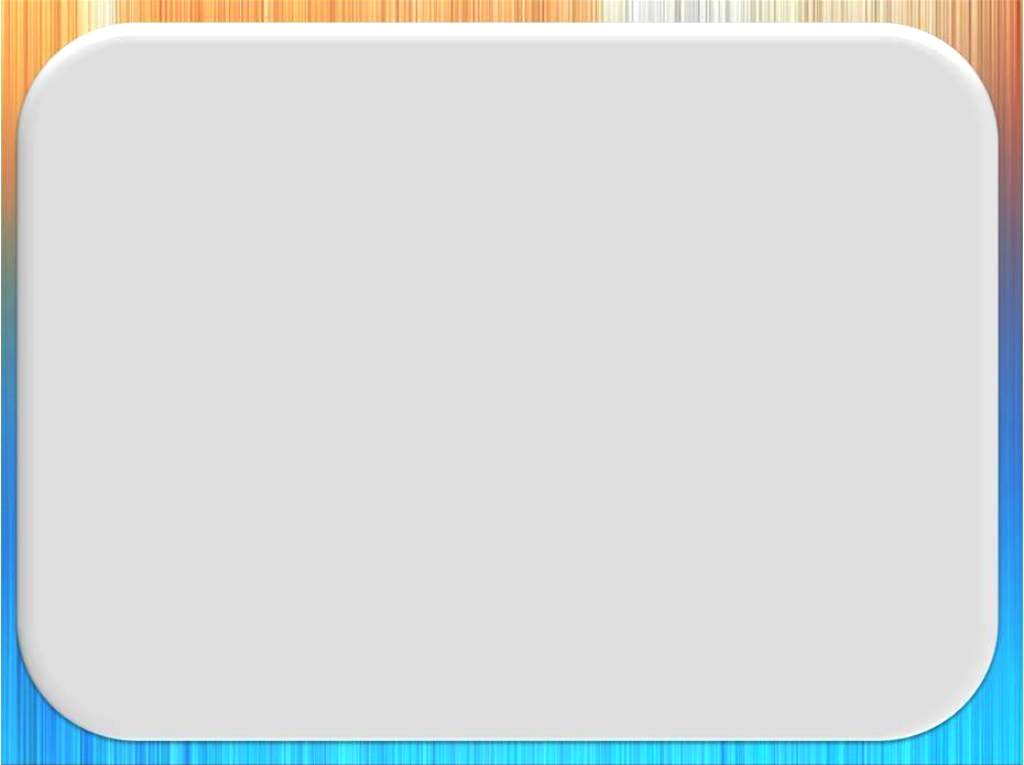 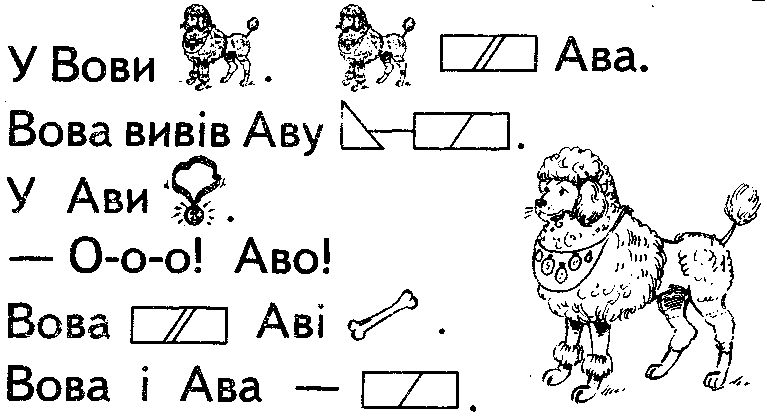